ANAGRAM
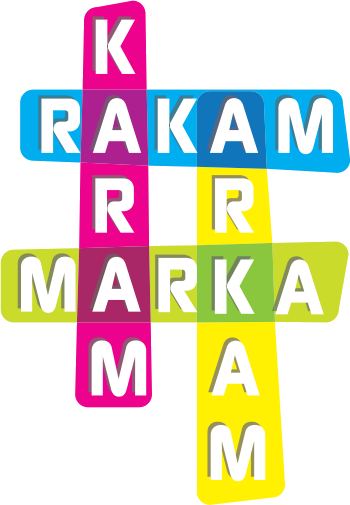 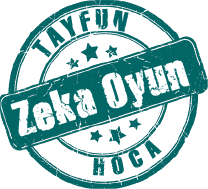 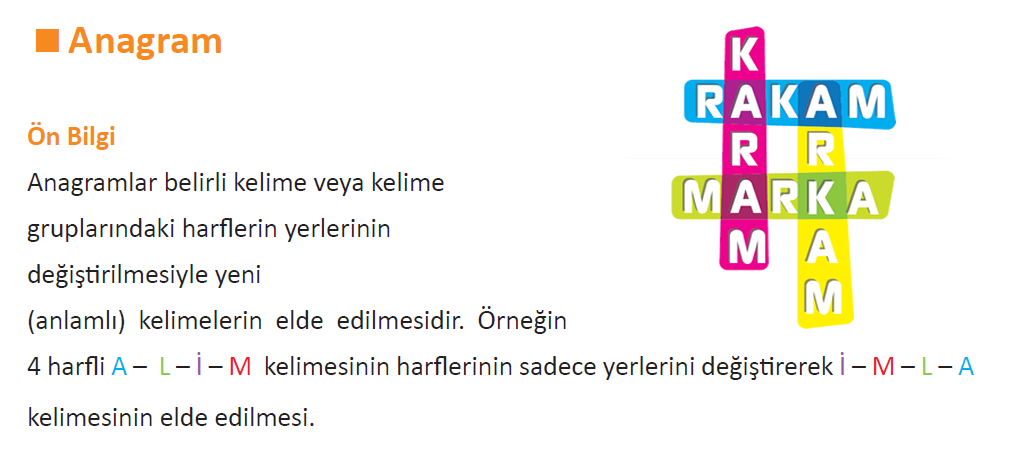 Bir Sözcüğün Anagramı Sözcüğün Harf Sayısını Bozmaksızın Harflerinin Yerini Değiştirdiğimizde Ortaya Çıkan Sözcüktür.
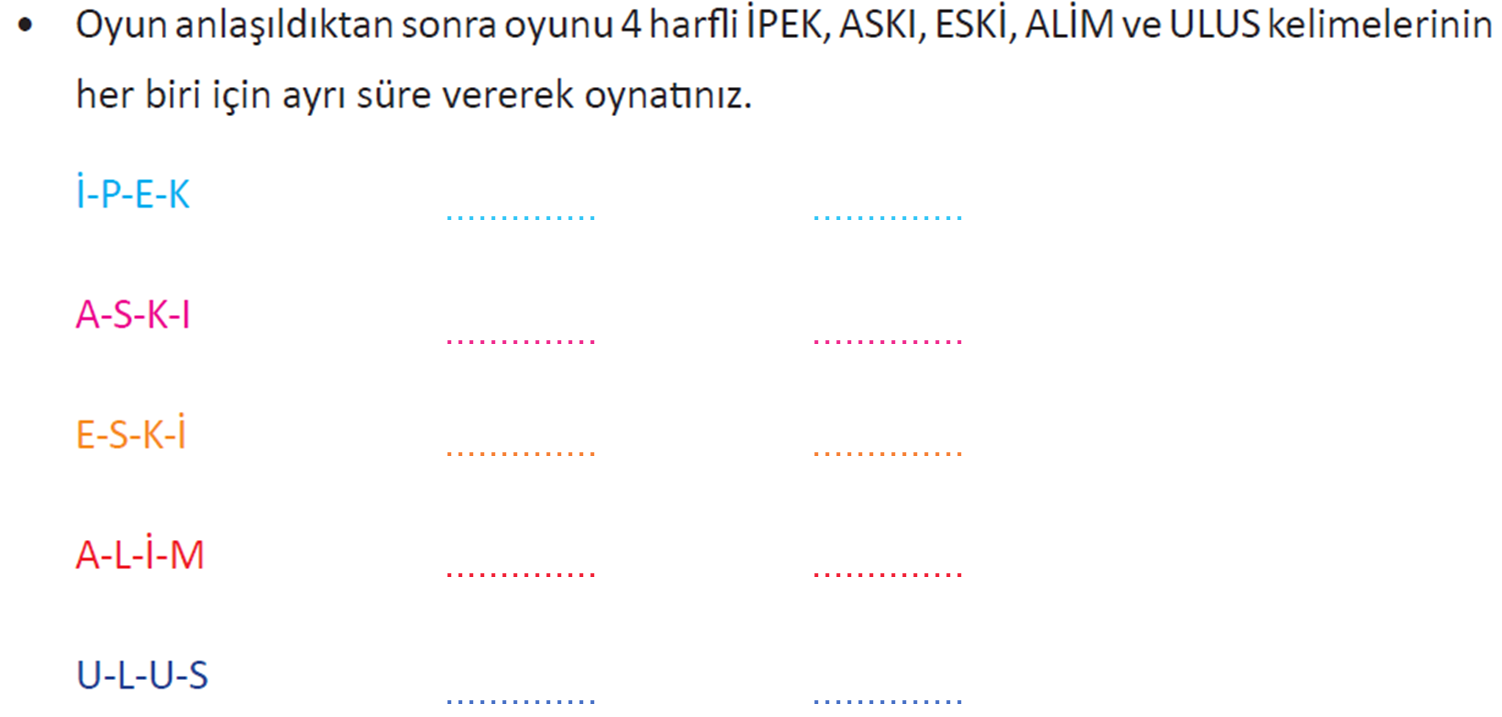 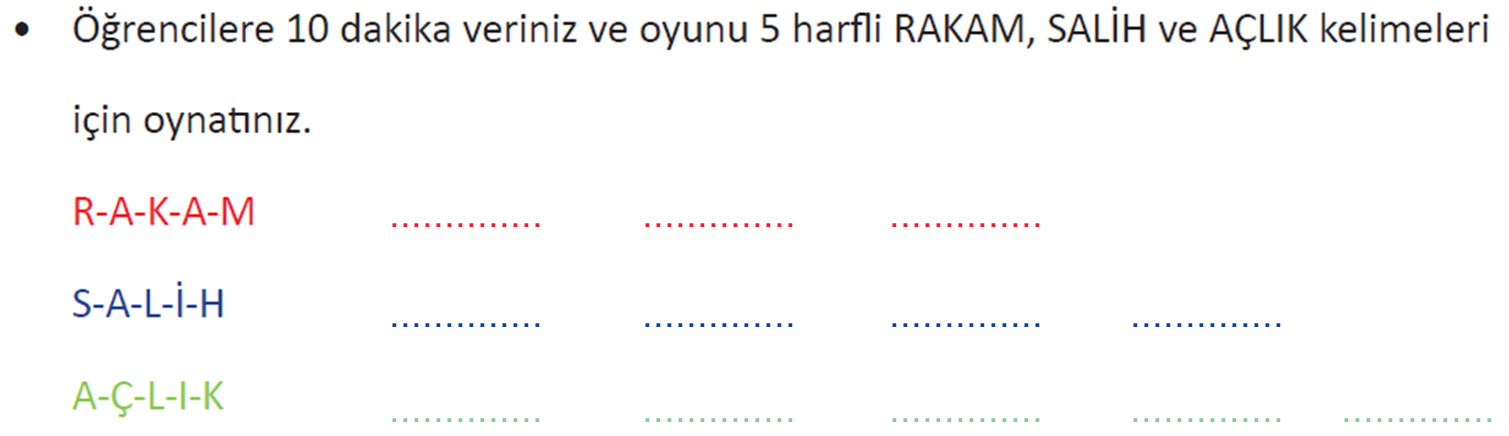 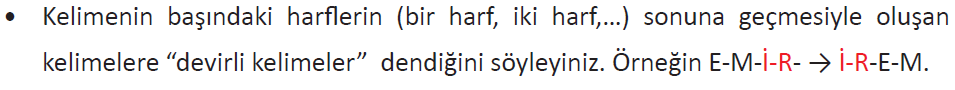 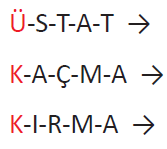 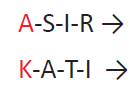 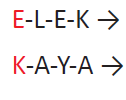 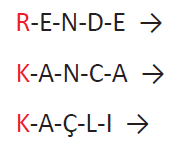 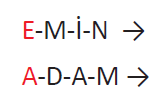 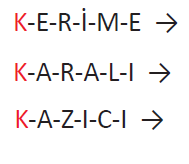 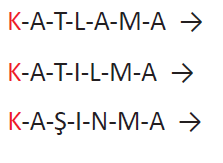